Презентация
Конкурс 
«Как живешь, слово?»
Лебедева Нина Георгиевна
Береза
Произведения художественной литературы
Песни 
Пословицы 
Фразеологизмы
Художественная литература
Сергей Есенин
В блестках инея, точно в алмазах,
Задрожали, склонившись, берёзы …
Сергей Есенин
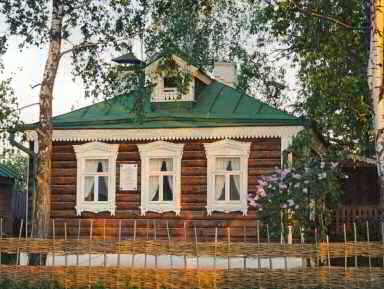 Белая берёза 
Под моим окном
Принакрылась снегом, 
Точно серебром
Зелёная весна
Удивительно разнообразие зелёного цвета весной! Светло-зелёные ёлки, дымчато-седой сосняк, зелёно-скромные берёзы, серебристая зелень ивы, желтовато-зелёный дубок … 
Ф. Абрамов
Весёлая берёза
Самая притягательная берёза – весенняя. И вот почему.
Зимняя берёза смотрится холодно: ведь мы поднимаем на неё глаза от снега. Слов нет, красива летняя берёза, но почти вся её привлекательная белизна скрыта листьями – оранжевыми, жёлтыми, малиновыми. Зато весенняя берёза вся доступна взгляду. Вот она передо мною: белый ствол, белые ветви, обласканные солнцем, и веснушки – на стволе, на ветках … весёлая берёза.
В. Бочарников
Листопад
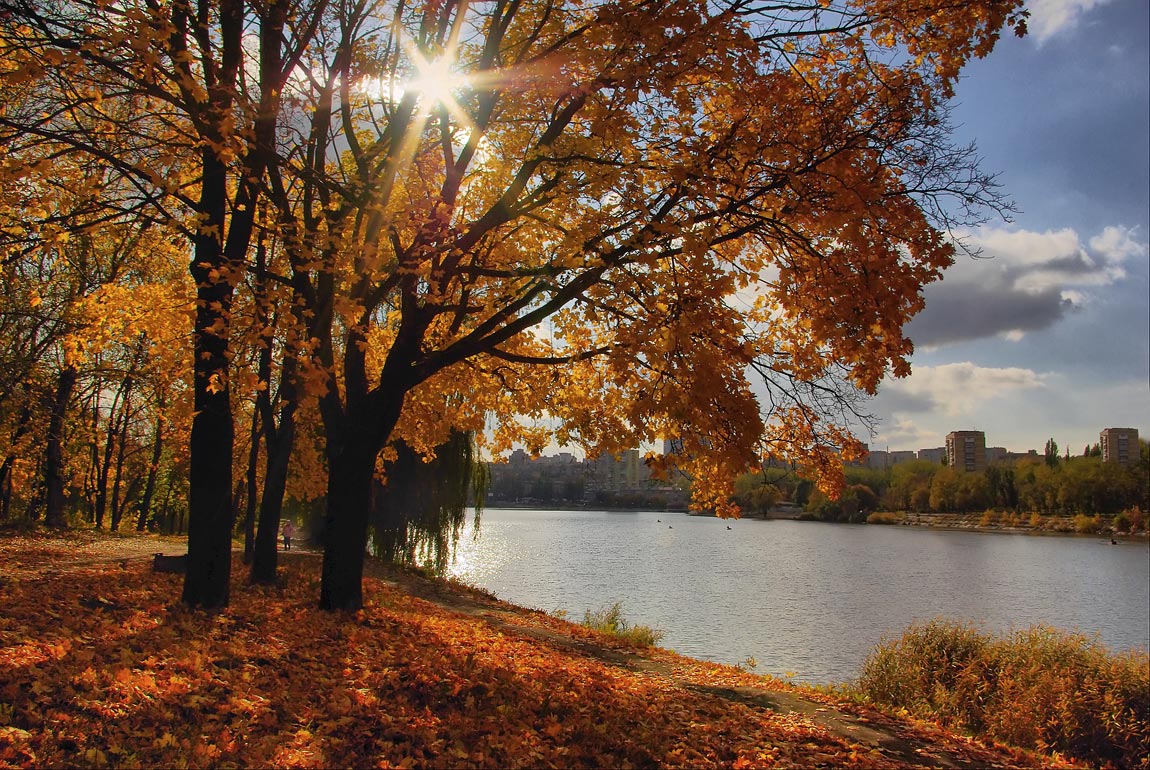 Лес, точно терем расписной. Лиловый, золотой, багряный,
Весёлой пёстрою стеной
Стоит над светлою поляной.
Берёзы желтою резьбой
Блестят в лазури голубой, 
Как  вышки, ёлочки темнеют, 
А между клёнами синеют
То там, то здесь в листве сквозной…
И. Бунин
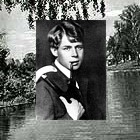 И берёзы стоят,
Как большие свечки
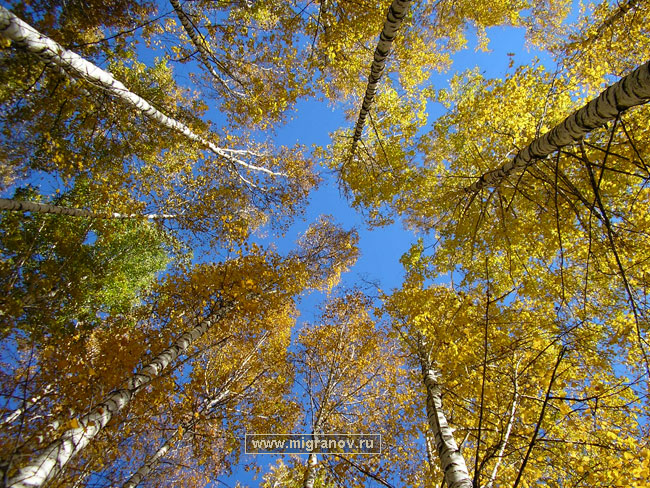 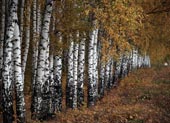